jksxjksxh ifj{kk
DR. SANDESH .P. GOJE
		ASSISTANT PROFESSOR 
( KAYACHIKITSA)
 SVAMCH, CHANDRAPUR
jksx @ O;k/kh ifj{kk
gsrq 
iqoZ#i 
#i 
mi'k; 
lEizkfIr
jksxjksxh ifj{kk
^funkua iwoZ:ikf.k :ik.;qi’k;LrFkkA
		laizkfIrf’pfr foKkua jksxk.kka iPp/kk Le`re~ AA ek-fu- 1@4
jksxk.kka Eg.kts jksxkaps fof’k”V o fo’ks”k Kku funku iqoZ:i] :i] laizkfIr] mi’k; ;k ikp izdkjs d: ‘kdrks-
minzo] vfj”V] gsrq] iqoZ:i] :i] ;kaP;kOnkjs jksxkph fuf’prh djkoh-
Eg.ktsp funkuiapdkcjskcj minzo] vfj”V mi’k; gs loZp jksxifj{ksps lk/ku gks;-
Introduction
Pariksha:
	“परीक्ष्यतेव्यवस्थाप्यतेवस्तुस्वरूपमनयेतत परीक्षा प्रमाणातन ” Ch.Su.11/17

The word ‘Pariksha’ derived from the root ‘iksh’ which means- ‘to view, to  consider, to examine’ with the preposition ‘Pari’ fixed before the root which  means ‘from all sides’. Thus ‘Pariksha’ means ‘viewing or examining an  object from all sides’.

Chakrapani. Through which ‘vastuwarupam’ gets established is  said as Pariksha or Pramana.
Kkucqf/niznhisu ;ks ukfo”kfr rRofor~ A
	vkrqjL;kUrjkRekua u l jksxkaf”pfdRlfr AA 
p- fo- 4@12 AA
n”kfo/k ijh{; fo’k;
dkj.k  ¼oS|½
dj.k ¼lk/ku @ midj.k½
dk;Z;ksfu ¼/kkrqoS’kE;½
dk;Z ¼/kkrqlkE;½
dk;ZQy ¼/kkrqlkE; iz;ksu½
vuqcU/k ¼vk;q@Qy½ 
ns“k ¼Hkqfe] vkrqj½
dky ¼laoRlj&vkrqj voLFkk½
izo`fRr ¼ps’Bk@fdz;k@deZ½
mik; ¼dkj.k] dk;Z] dk;Z;ksfu dklkS’Bo½
Roga:	“रुजतीतत रोगः A.H.Ni.1/1
The one that gives pain is Roga.

Rogi:	"रोगी व्यातततः" A.H.Ni.1/22.

The person afflicted with Vyadhi/Roga is Rogi.


Roga Pariksha is the examination of Roga.
Rogi Pariksha is the examination of Rogi.
Pariksha Prayojana:
परीक्षायास्तुखलुप्रयोजनंप्रततपतत ज्ञानम्| प्रततपतत नााम यो तवकारो यथा  प्रतततपव्यस्तस्य तथा ऽनुष्ठान ज्ञानम्||१३२|| Ch.vi.8/132

Purpose of this examination is to obtain knowledge regarding the  line of treatment that should be adopted with a view to correcting the  morbidity.

‘Pariksha’ is helpful in establishing ‘Siddhantha’s:

A demonstrated truth established after several examinations and  reasonings is known as Siddhanta.
Different methods of Rogi & Roga Pariksha are as:
Methods of Roga Pariksha:
(Diagnosis)
Methods of Rogi Pariksha:
(Case taking)
Trividh pariksha
Chaturvidh pariksha  Shadhvidh pariksha  Astavidh Pariksha
Dashavidh Pariksha
Nidana Panchak

Nidana
Purvarupa
Rupa
Upashay
Samprapti
Importance of Pariksha Prior to Chikitsa:
A physician should first of all diagnose the disease and then `. Thereafter, he should administer  the therapy applying the knowledge of the science of medicine.

One should not indulge in any activity without proper examination.
Always proceed with their treatment after proper examination. As an archer  having the knowledge and practice of archery throws arrows with the help of  his bow and does not commit mistakes in hitting a massive body nearby and  thus accomplishes his object, so a physician endowed with his own qualities  and other accessories proceeding with the act of treatment after proper  examination will certainly cure a curable patient without fail.
A physician who initiates treatment without proper diagnosis of the  disease can accomplish the desired object only by chance (that is to  say he cannot be sure of his success); the fact that he is well-  acquainted with the knowledge of application of medicine does not  necessarily guarantee his success.
On the other hand, the physician who is well-versed in diagnosing  diseases, who is proficient in the administration of medicines and  who knows about the dosage of the therapy that varies from place to  palce and season to season, is sure to accomplish the desired object.

A physician who is well acquainted with all aspects of the entire  body and all the diseases manifested there in will seldom commit  mistake in treatment.
f=fo/k jksxh ifj{kk
^n’kZukfn f=fo/k ijh{kk n’kZue~ Li’kZue~ iz’ue~ p AA*
^f=fo/ka [kyq jksx fo’ks”k foKkua Hkofr% r|Fkk vkIrksins’k% izR;{ke~ vuqekua psfr^ 
n’kZu ifj{kk %
;k ifj{k.kkus :X.kkP;k Ropsojhy oSo.;Z] u[ks o Ropsph ifrrk] ikaMqeqGs u[ks Ropk o iki.khpk vkrhy Hkkxkr fQdsi.kk letrks-
1- vkd`rh ,ao lguu
	‘kjhj dh jpuk] fLFkrh] jksxh dh n’kk] mip;] vaxks dk iks”k.k] ‘kjhj eqnzk vklhu fLFkrh] ‘kksFk mnk- /kuqLrHka] eU;kLraHk] guqxzg b- 
2- Rod~ 
	d`”.k] ‘;ke] ‘;keonkr vonkr fdaok oSdkfjd o.kZ & uhy] ‘;ko] rke] gfjr] ‘kqDy mnk- oz.k] foliZ] fljkty b- 
3- mRrekaxf’kj 
	f’kjkd`fr] ds’kfoU;kl] [kkfyR;] ikfyR;] d`fe] us=L=ko o.kZ] duhfudk] rkjke.My] vk?kkr~] ukfldk] vkd`fr] uklkL=ko] xyx.M vkfn
Inspection –
Palpation –
Findings of inspection confirmed
Mediastinum (trachea, apex beat)
TVF(tactile vocal fremitus)
Tenderness
Shape of chest
Respiratory movements (RR, Rhythm)
Mediastinum (trails sign)
Miscellaneous –pulsations, dilated
veins
Percussion –

Anteriorly – Intercostal resonance
clavicular percussion
Liver dullness
Shifting dullness
B. Posteriorly – supra scapular
inter scapular
infra scapular
C. In axilla
Ausculatation –

Breath sounds (normal or diminished)
Foreign sound
Vocal resonance
Bronchophony,etc
Rogi Pariksha
Trividh pariksha
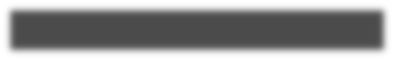 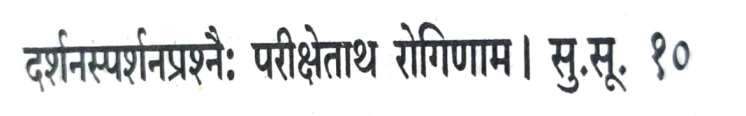 1. Darshanadi trividh P
2.Aptoupadeshadi trivdh P
Pratyaksha
Darshana Pariksha
Sparshan Pariksha
Anumana
Aptodesh
Prashna Pariksha
Drashana
Prashana
Sparshana
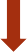 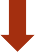 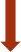 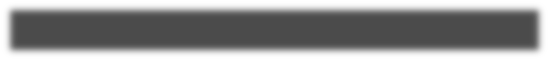 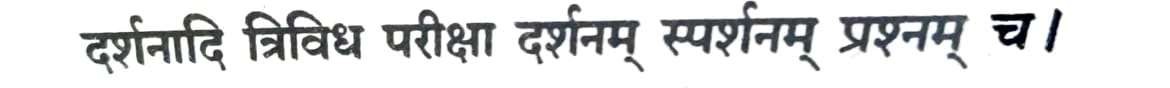 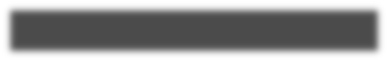 Roga Pariksha
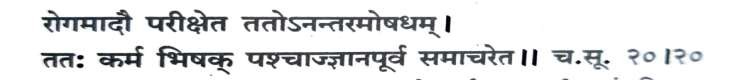 Roga Pariksha is the examination of Roga.

The vyadhi Gnana is attained by these 5 upaayaas also said as Nidana Panchaka’s

Nidaana - is the Kaarana

Purvarupa - The lakshana seen before the vyadhi Utpatti is said as Purvarupa

Linga - The lakshanas that says about a vyaadhi which are due to Vaataadi,  pakvaadi viseshana visistam and not including lakshanas of Nidaana –  Upashaya – samprapti. Such Lakshanas are said to be Lingam

Upashaya - That which establishes Sukhaanubandha when taken in form of
Oushadha, Ahaara & Vihaara with respect to stages of a Disease

Samprapti - The association of vyaadhi janaka visesha dosha vyaapaara
causes vyadhi janma, is the ‘Samprapti’.
4- o{k ifj{kk 
xzfUFk] oz.k] “oklksPNkl fu%”okl xfr] Lru fod`rh] Lru pqPpqd fod`rh d`’.k eaMy oz.k vkfn 
5- mnj ifj{kk 
mnj lkekU; mHkkj] tyksnj] eyksnj] vc`Zn] esn] ok;q] fL=;kses xHkZ A ukfHk mUur] mnj Ropk] oz.k] “kksFk] fljktky] fljkfoLQkj.k] ukfHk vka= o`f/n] b- 
6- tuusfUnz; ifj{kk
fu#/n izdk”k] “kwyghu oz.k] vka= o`f/n] xqn ifj{kk] ckg~;k”kZ] Hkxanj] xqnHka”k] d`fe b-
Li’kZu ifj{kk %
Ropspk [kj[kjhri.kk
tyksnjkph mnjo`/nh] vkrhy Hkkxkaph vcqZns Li’kkZus gkrkyk letkr-
mRrekax] o{k] mnj] ‘kk[kk;a b- fBdk.kh Li’kZu ifj{kk dsyh tkrs-
iz’u ifj{kk % 
:X.kkyk iz’u fopk:u jksxkph lqjokr d’kh >kyh iqohZ dq.kkps mipkj ?ksrys gksrs dk ? iwohZ dks.kdks.krs jksx gksmu xsys gs fopkjkos-
mnk % vEyfiRrklkj[;k O;k/;he/;s dqi’;s dks.krh dsyh ? ekufld rk.kruko vkgs dk ?
ns’k 
&		tkaxy] vkuqi] lk/kkj.k 
&		nsg ns’k 
dky & _rqdkykuqlkj fo’ks”k O;k/kh mRirh 
Tkkfr & fo’ks”k dqyt fodkj mnk- izesg] dq”B 
lkRE; 
vkradleqRifRr & O;kf/kaP;k y{k.kkackcr fopkj.kk 
cy & mRre e?;e fgu 
vfXu & lekfXu] fo”kekfXu] rh{.kkfXu] eankfXu
prqfoZ/k jksxh ifj{kk
vkIrksins’k 
izR;{k
vuqeku
;qfDr
‘kM~fo/kijh{kk
‘kMfo/kksfgjksxk.kka foKkuks ik;% A r|Fk & iP=kfHk% JksrkfnfHk% iz’usu psfr^^ A
p{kq}kjk ifj{kk 
JksrsfUnz; ifj{kk 
jlusfUnz; }kjk ifj{kk
?kzk.ksfUnz; }kjk ifj{kk 
Li’kZusfnz; }kjk ifj{kk 
iz’u ifj{kk
Shadhvidh Pariksha
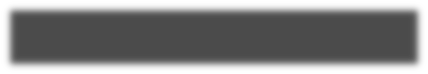 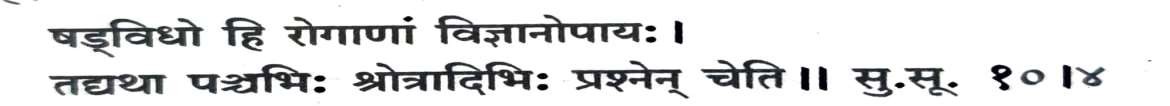 Strotra Indriya –examination of normal and abnormal sound in patient
Sparshana Indriya –normal and abnormal touches of the patient (shita,ushna,etc)  Chakshu Indriya – shape,measurement,complexionsigns, sign of disease and luster  Rasana Indriya – examination of fluids (blood etc)

Ghrana Indriya – different type of smells from entire body of patient(vrana,vyadhi)

Prashna – questioning to patient
v”Vfo/k ifj{kk
^jksxkdzkUr’kjhjL; LFkkukU;”VkS ijh{k;srA
ukMh ey eq= ftOgk ‘kCn Li’kZn`xkd`rhA & okXHkV
ukMh ifj{kk%
ukMh ifj{k.kkP;k osGh oS|kus fuf’par gksowu ijh{k.k djkos-
ukMh ijh{k.kkus nks”kkP;k xrhps Kku gksrs-
oSn;kus jksX;kpk mtok gkr dqiZjla/khiklqu eksMwu vkiY;k MkO;k gkrkP;k lgk¸;kus idMwu mtO;k gkrkph rtZuh] e/;ek o vukfedk ;k rhu vaxqfyP;k Vksdkyk-
vaxq”Beykiklqu ,d vaxqy lksMqu efuca/kkoj Bsokos-
o Li’kkZus ukMh xrh] nks”kxrh dze] fu;eu ‘kDrh ;kaps Kku d:u ?;kos-
lkekU;r% iq:”kke/;s mtO;k gkrkph rj fL=;kaph MkO;k gkrkph ukMh ikgkoh-
ey ifj{kk %
ey ifj{ksP;k ek/;ekrqu mnjjksx rFkk vk=at d`ehps Kku gksrs o iz;ksx’kkyh; ifj{k.kkP;k Onkjs vkd`fr] o.kZ] xa/k jklk;fud ifj{k.k dsY;k tkrs-
rpsp lke o fujke ey ifj{k.k dsY;k tkrs-
eq= ifj{kk %
o.kZ] xa/k] nks”kkaph mRdVrk] rSyfcanq ifj{kk d:u jklk;fud ifj{k.k dsY;k tkrs
;ke/;s albumin, phosphate, bile salt ikfgY;k tkrs-
rlsp eq=’kdZjk] lq{ed.k] ftok.kq ifj{k.k dsY;k tkrs-
ftOgk ifj{kk %
okr nks”kke/;s & :{k] Hksxk;qDr o gfjr o.kkZph
fiRr nks”kke/;s & jDro.kZ] foLQksV o fonkj;qDr
dQ nks”kke/;s & vknzZ] ‘osro.kkZph o fif’py
 
‘kCn ifj{kk% 
okrkf/kD;ke/;s 	& ‘kCn {kh.k] vLi”V] vlac/n
fiRrkf/kD;ke/;s	& Li”V rFkk rhoz
dQkf/kD;ke/;s	& LrC/k
Li’kZ ifj{kk %
okrkf/kD;		& ‘kjhj ‘kq”d] :{k] ‘khry
fiRrkf/kD;	      & Loj o m”.k Li’kZ
dQkf/kD;		& fLuX/k] ‘Yk{.k 
us=ifj{kk %
us=ifj{k.kkP;k ek/;ekrwu lkoZf=d O;k/khapk us=koj gks.kkjk izHkko fnlwu ;srks-
vfnZr O;k/khe/;s us=oReZ iq.kZi.ks can gksr ukgh-
‘kjhjke/;s tyh;ka’k deh fdaok /kkrq{k; >kY;kl us=xhyd ckg;rk fu?kkysys fnlrkr-
vkd`rh ifj{kk %
‘kjhj vkd`rho:u O;k/khps Kku gks.;kl enr gksrs-
psgÚ;koj fuekZ.k gks.kkjs vlkekU; ifjorZu jksxfo’ks”kkps Kkid vlrs-
esnksjksxhe/;s LQhd&Lru mnjo`/nh fnlrs
o`/nxr fod`rhe/;s psgjk lqtysyk fnlrks-
Astavidh Pariksha
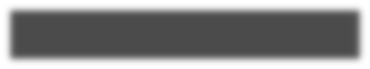 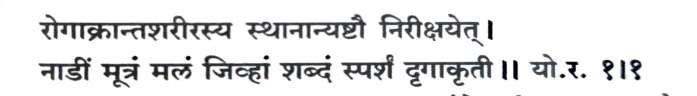 Naadi – pulse rate,Dosha Prakopa,rasa kshaya, regular or irregular etc

Mutram – varna, gandha, avilata, dosha pradhanya anumana etc
Malam – varna, gandha, sama- nirama mala, krimi etc  Jihvaa – sama-nirama,whitish layer, dryness, varna, etc

Shabdam – spasta- aspasta, swara vikruti, heart rate, respiration rate etc
Sparsham – rukshata- snigdhata, kharta of skin, etc
  Drik – closing or non closing of eye(ardita), etc

Akruti – overall body examination, shotha, organs, etc
Dashavidh Pariksha
Charak Dashavidh Pariksha
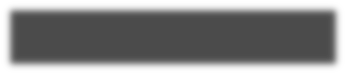 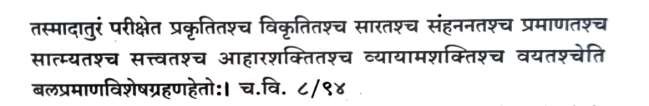 Prakruti – Vaataj, pittaj, kaphaj, etc

Vikruti – vikara, dosh-dusya vikara, desha, kala etc
Saara – present in normal state (eg. Mansasara, medasara, asthi sara, etc)  Samhana – all organs in normal state, equally distributed
Pramana – presence of normal quantity acc to grantha
Satmya – examination of bala(pravara,avara,madhyam)  Satva - manas(satvik, rajasik, tamasik)
Ahara Shakti – quantity, digestion time, agni , etc
Vyayam Shakti – acc to exercise or work  Vayah – acc to time and age dhatu
n'kfo/k ifj{kk
1½ izd`rh%&
xHkkZsRiRrh gks.;klkBh ‘kqdz o ‘kksf.kr ;kpk la;ksx >kyk vlrkauk T;k nks”kkph mRdVrk vlrs-
‘kfjj o ekul xq.knks”kkP;k vk/kkjs izd`rhps 2 Hkkx gksrkr
¼ 1½ ‘kkfjfjd izd`rh fdaok nsg izd`rh
¼2½ ekufld izd`rh
nsg izd`rh %& vk;qosZnkuqlkj nsgizd`rhps 7 Hkkx
,d nks”kt izd`rh & okr] fiRr] dQ
fOnnks”kt izd`rh  & okr&fiRr] fiRr&dQ] okr&dQ
f’knks”kt izd`rh  & ;kykp lenks”kt izd`rh Eg.krkr-
ekufld izd`rh	& 3 izdkj
lRo xq.kkeqGs	& lkfRod izd`rh
jktl xq.kkeqGs	& jktfld izd`rh
rkel xq.kkeqGs       & rkefld izd`rh
2½ fod`rh & izd`rhP;k myV fLFkrh Eg.kts fod`rh Eg.ktsp O;k/kh voLFkk
O;k/kh Eg.ktsp fod`rh
fod`rhps ifj{k.k O;k/kh mRiknd gsrq] okrkfn nks”k Jlkfn nq”;] izd`rh] na’k] cy] dky] b- ?kVdkaOnkjs djrkr-
3½ lkj ifj{kk %&
/kkrq lkjrk Eg.kts :X.kke/;s /kkrqps ;ksX; izdkjs iks”k.k gksÅu R;k R;k /kkrq’kh fuxMhr v’kh y{k.ks vk<G.ks-
vk;qosZnkuqlkj v”Vkfo/k lkj ifj{ksps o.kZu
Rod~lkj
jDrlkj 
Ekallkj 
eanlkj
vfLFklkj
eTtklkj
‘kqdzlkj 
lRolkj
4½ la?uu ifj{kk %
la?uu ifj{k.kkP;k ek/;kekrqu :X.k ‘kjhj lqlaxBhr vkgs dh] ukgh ;kph fuf’prh djrk ;srs-
la?uu ifj{ksP;k ek/;ekrqu physical construction o compactness of  body  pk vH;kl dsyk tkrks-

5½ izek.k ifj{kk %
:X.kkph Lokaxqyhpk fopkj d:u izR;sd vo;okaph izkd`r izek.ks o.kZu dsysyh vkgsr-
‘kfjjkrhy vo;okps ‘kkL=ksd eku rikl.;kdfjrk izek.k ifj{kspk mi;ksx gksrks
leizek.k O;Drh nh?kkZ;q”;] cy] vkst o vkjksX;izkIrh e/;s izoj vlrkr-
6½ lkRE; ifj{kk %&
T;k vkgkj&fogkj vkS”k/k lsoukus O;Drhyk vkjksX; izkIr gksrs o rs ‘kjhjkl vuqdqy Bjrkr R;kyk lkRE; vls Eg.krkr
;ke/;s ns’k] o dkykpk lq/nk lekos’k vlrks ;k foijhr ^vlkRE;* Eg.ktsp vuqi’k;kph fLFkrh vlrs-
izd`rh&fo:/n vkgkj&fogkj lrr lsoukus lq/nk ‘kjhjke/;s nw”;ifj.kke fnlr ukgh R;kyk ^vkdlkRE;* vls Eg.krkr-
		^^losZ jlkH;klks cydjk.kke~] ,d jlkH;klks nkScY;Zdkj.kke~A** 
							p- lw- 25@40
7½ lRo ifj{kk %&
lRo Eg.kts eu] lq[k o nq[kkP;k miyC/khps lk/ku eu vkgs-
eukscy ifj{k.kkdfjrk lRo ifj{kspk fopkj dj.ks mi;qDr vlqu izoj Eg.ktsp mRre eukscy] e/;e Eg.kts e/;e eukscy o voj lRo Eg.kts nqoZy eukpk O;Drh ekukok-
lRoifj{kk 3 izdkj &
1½ izoj  
2½ e/;e  
3½ voj
8½ vkgkj’kfDr ifj{kk %&
vkgkj ‘kfDr ifj{kk gh :X.kkP;k vH;ogj.k Eg.ktsp] vkgkj xzg.k dj.;kP;k o tj.k Eg.kts vkgkjikpu dj.;kP;k ‘kfDroj fuf’pr dsY;k tkrs-
ikpdkfXups 4 izdkj vkgs
1½ lekfXu 
2½ fo”kekfXu  
3½ fr{.kkfXu	
4½ eankfXu
9½  O;k;ke ‘kfDr %&
euq”;kP;k dk;Z dj.;kP;k {kerso:u O;k;ke ‘kfDrph fuf’prh dsyh tkrs- 
O;k;ke ‘kfDrps lq/nk 3 izdkj vkgs
1½ izoj
2½ e/;e
3½ voj
O;k;ke ‘kfDro:u] euq”;kP;k dk;Z{kersps vuqeku fdaok jksxh O;fDryk cykps nsf[ky vuqeku djrk ;srs-
10½ o; ifj{kk %&
dkyd`r ‘kfjj voLFkk Eg.kts ^o;* gks;-
pjdkpk;kZuh o;kP;k 3 voLFkk lkfxrysY;k vkgs-
1½ ckY;koLFkk		
cky;koLFkse/;s dQ nks”kkps vf/kD; vlrs-
2½ e/;ekoLFkk
e/;ekoLFkse/;s fiRr nks”kkps vkf/kD; vlr-
3½ th.kkZoLFkk 
th.kkZoLFkk @ o`/nkoLFkse/;s okr nks”kkps vkf/kD; vlrs-
jksx ifj{k.kkP;k n`f”Vdksukrqu o; ifj{kk 2 mns’k 
1½ nks”kkph mRdVrk rikl.ks
2½ o;kuqlkj vkS”k/khps fu/kkZj.k dj.ks-
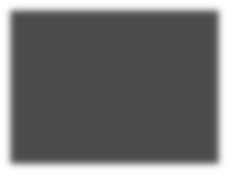 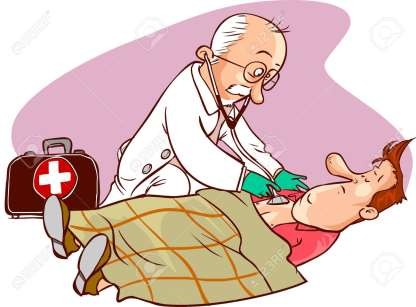 Examination of patient
History taking

Physical examination
General Examination
Systemic Examination

Investigations

Treatment And Management
General examination
Rule of 7
General appearance
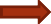 Lymph node  examination etc
Vital signs

Head examination

Neck examination

Upper limb

Lower limb
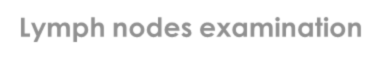 Lymph nodes examination
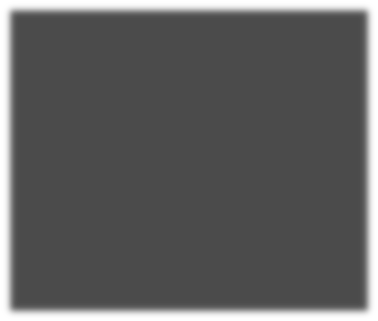 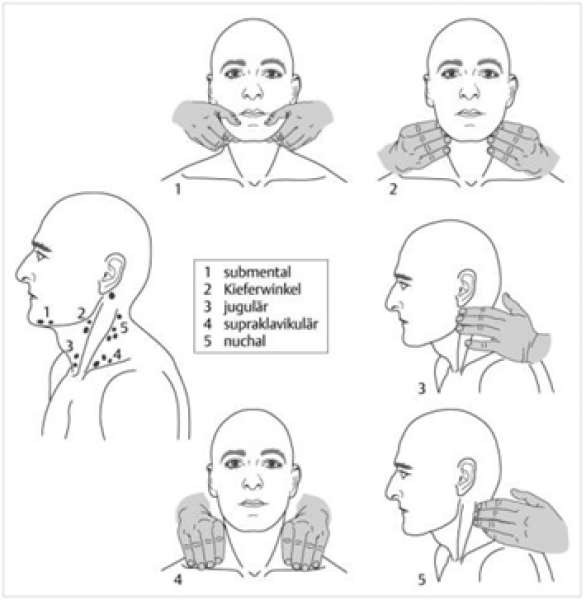 1. General examination
Consciousness and  orientation (GCS)
Cooperation
Mentality
Memory
Mood
Decubitus
Body built –  height.weight, BMI,
Vital signs
Pulse – rate,rhythm,volume,equality on both sides
Blood pressure –
Respiratory rate
Temperature
Random blood sugar
Oxygen level(spo2)
Head examination
Mouth examination- odour, lips, tongue, teeth, gums, oral cavity

Ear examination

Parotid examination

Facies – myxedema,oedema,rash

Nose and cheeks

Eye – exopthalmus, enopthalmus, pallor, conjunctiva, pupils
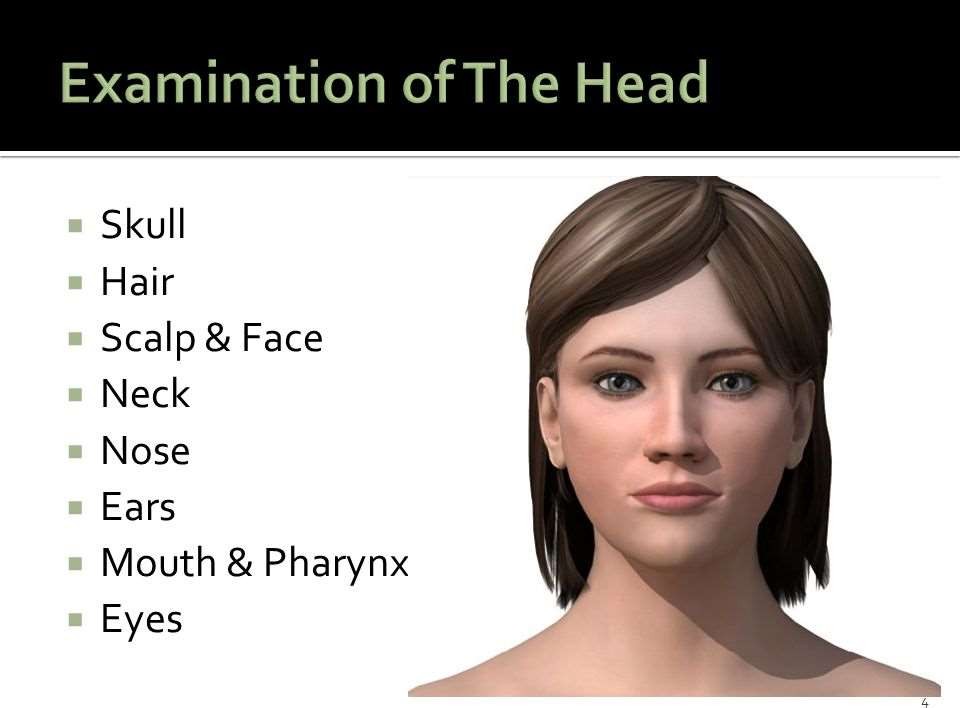 Limbs examination
Reflexes of the patient –  superficial, etc

Skin – rashes, ecchymosis

Nails –  clubbing, leuconychia, kilonychia

Palms -
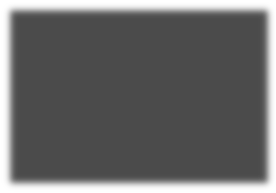 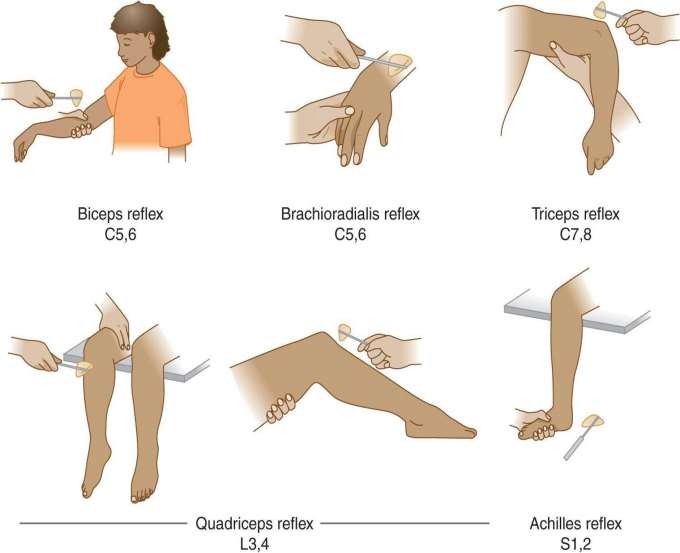 Systemic examination
Every system has to be examin as per the patient gives symtoms  history.

There are four basic principle or base for examination of patient,  i.e

Inspection - careful examination

Palpation - is the process of using one's hands to check the body

Percussion - the act or technique of tapping the surface of a body part to
learn the condition of the parts beneath by the resultant sound.

Auscultation - the action of listening to sounds from the heart, lungs, or other organs,  typically with a stethoscope
Abdomen examination
Why – abdominal pain, constipation,f ever, vomiting Anorexia,  Burnind sensation, Mucus and blood in stool

How -
Alimentary system examination
1.	Oral cavity
teeth
Tongue
Tonsils
oropharyns
2.Abdomen
Palaption –
Inspection –
Tenderness
Liver,spleen,kidney,examination
Fluid thrill
Guarding and rigidity on
superficial palpation
shape of abdomen
umbilicus
Abdominal movements
Pulsations
Hernial orifices
Skin
Percussion –
Auscultation-
Horseshoe and shifting
dullness
Renal angle tenderness
Fluid examination
Peristalsis
Rub
Venous  hum
Puddles  sign
Miscellaneous – abdominal girth, pr examination
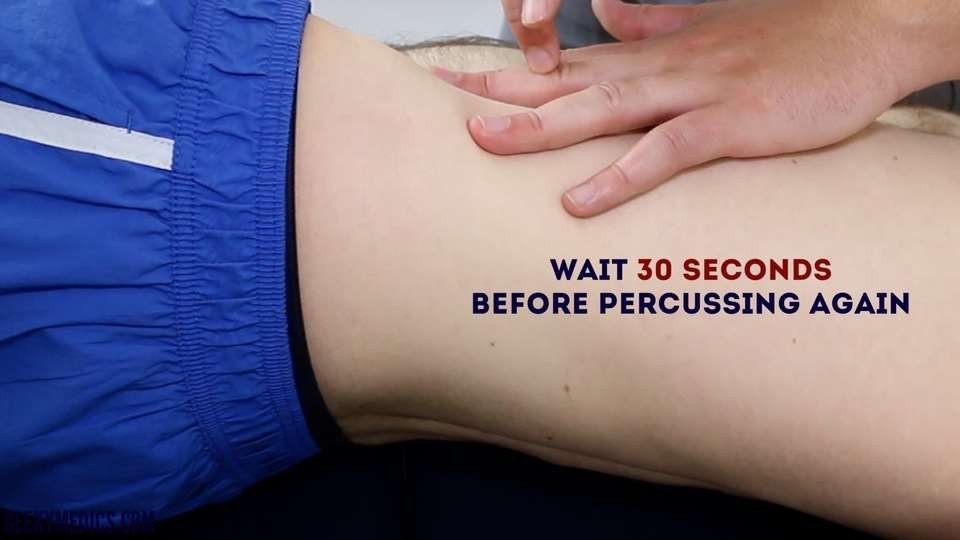 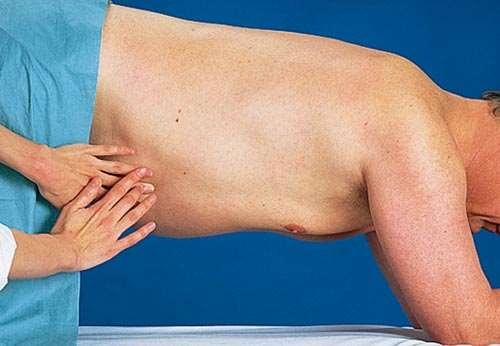 Respiratory system
Why –

Cardinal symtoms – cough, expectoration, breathlessness,chest pain, wheeze
History- temperature(evening rise of tmeperature), hemoptysis
Habits- alcohols,smoking,
Allergy
Past history of disease- TB, STD

How –

General examination – pallor, cyanosis, thyroid swelling,
Inspectation
Palpation
Percussion
Auscultation
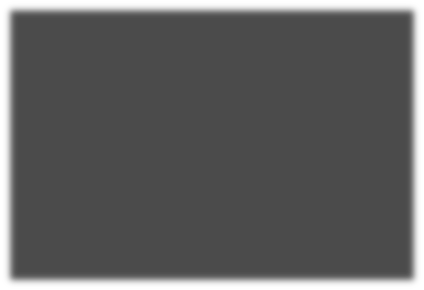 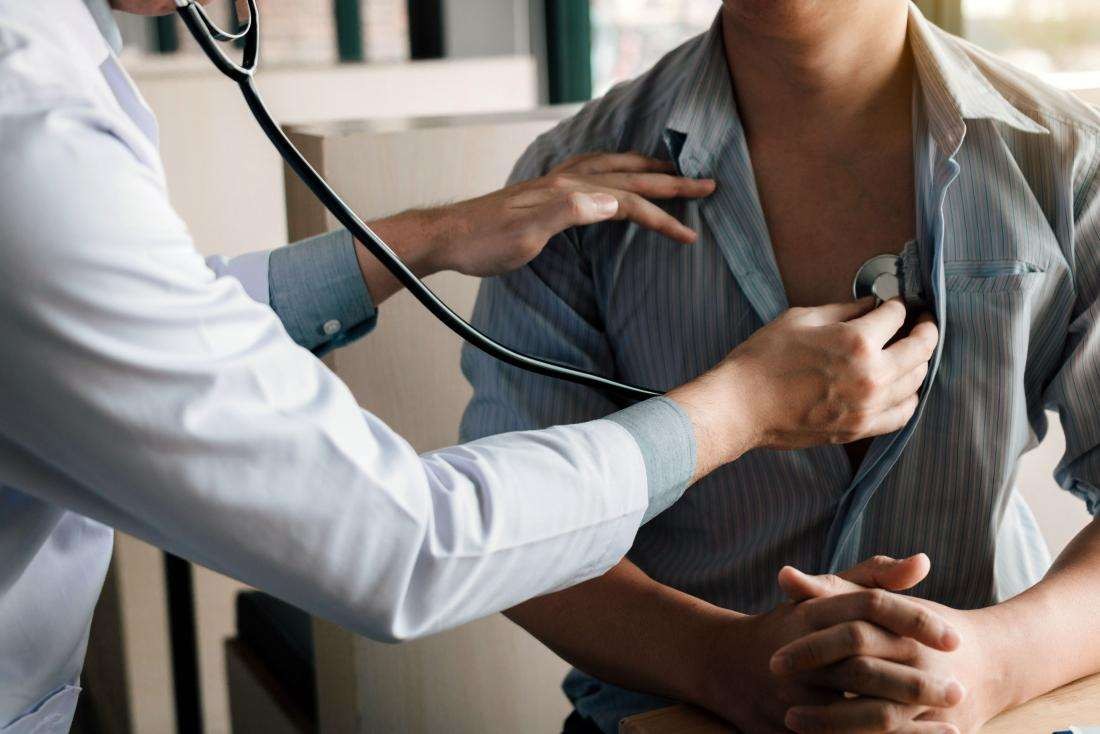 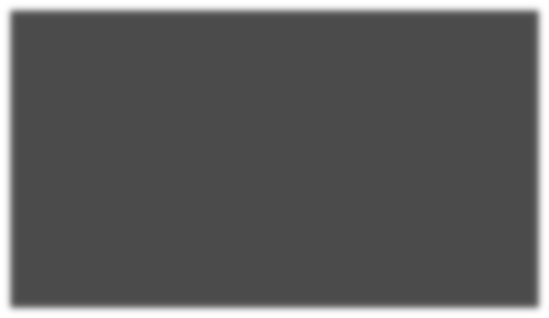 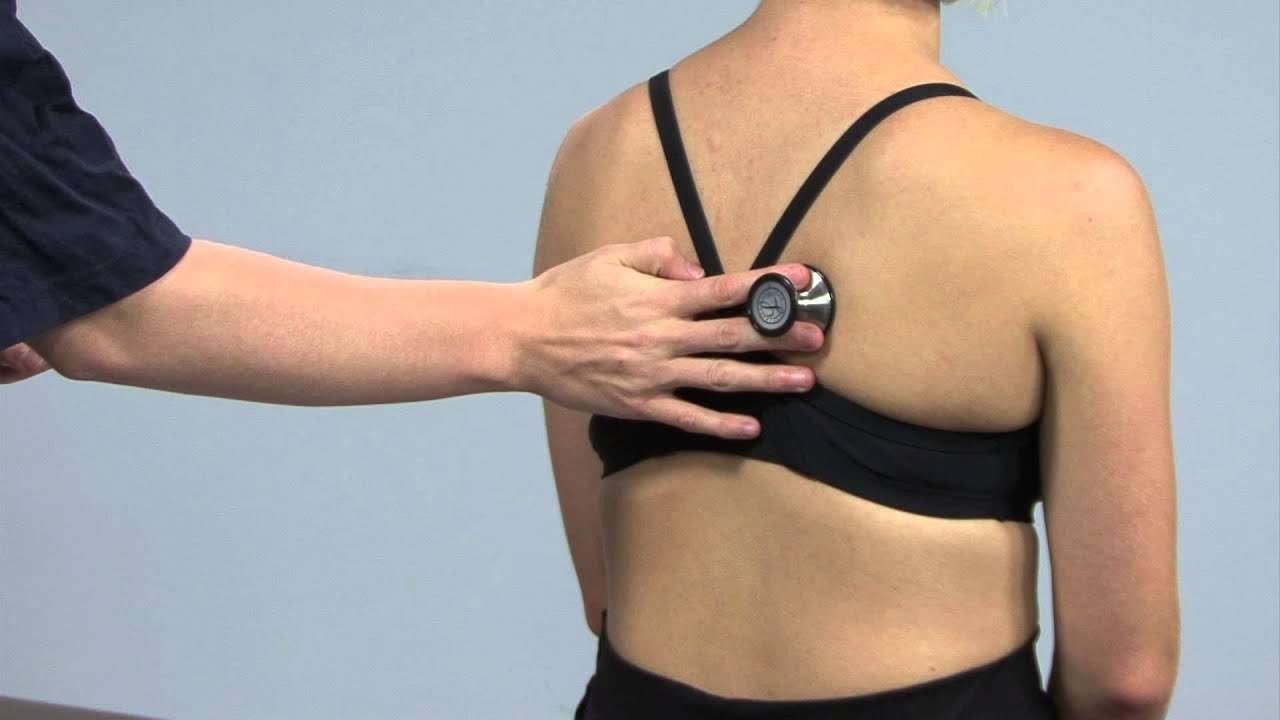 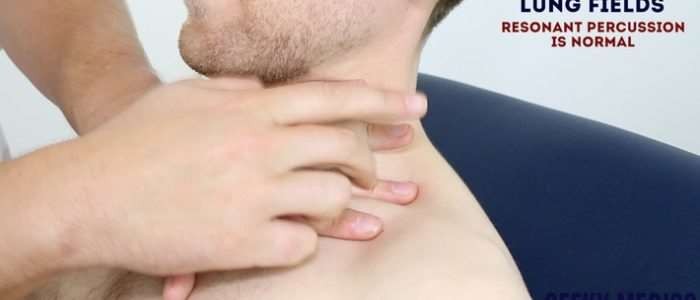 Suprascapular percussdion
Cardiovascular system
Why	-

cardinal symtoms – chest pain, cough ,
breathlessness,etc
Ccongestive cadiac failure symtoms
RHD symtoms
Family or past history – HT, CAD, etc

How –

General examination
Cardiovascular examination – A. Peripheral
B.	Central -
inspection  palpation  percussion  auscultation
Peripheral –
JVP (pressure and waves)
Pulse – rate,etc
Blood pressure

Central –
1.	Inspection –

precordium
Apex impulse
Dilated veins
Scars,sinuses
Other pulsations-  parasternal,etc

2.Palpation –

Apex beat
Left parasterna;l heave
Diastolic shock palpation
other pulsations, etc
3. Percussion –

Left 2nd and intercoastal space
dullness
Upper border
Right border
Left border
Liver dullness and stomach
tympany

4. Auscultation –

Heart sounds
Murmurs
Other diastolic sounds etc
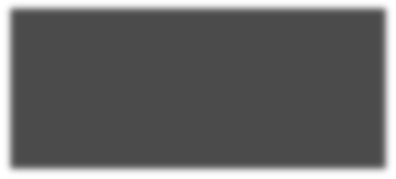 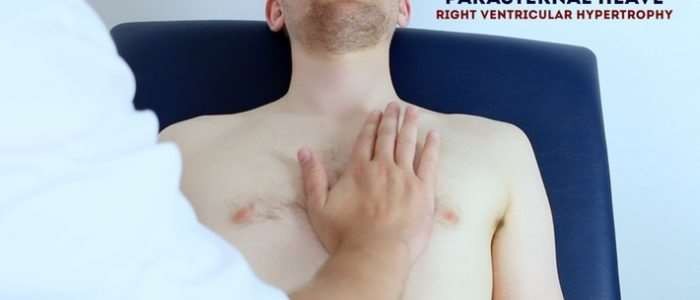 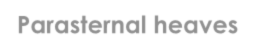 Parasternal heaves
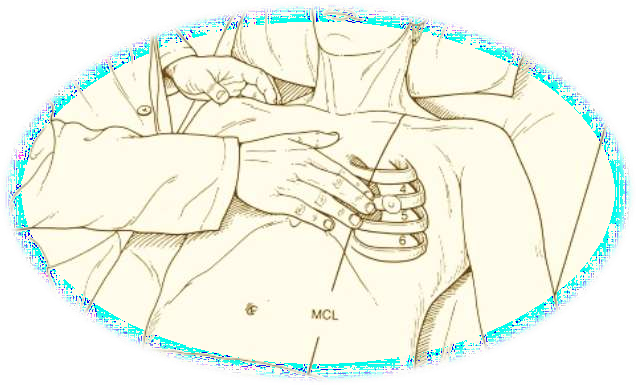 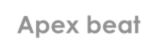 Apex beat
Central nervous system
Why-
Weakness in upper or lower limb
Wasting of muscle
Unsteadiness
Involuntary movements
Sensory symtoms – tingling sensation , numbeness,etc
Spincture disturbance(bladder fullness etc)
Disturbance in cramial nerves function
Spech disturbance
Unconsiousness
Convulsions

How –
General examination
CNS examination
Higher functions
Cranial nerves
Motor system
Sensory system
General examianation –
B. Cranial neres examination
e.g – sense of smell
Eyes movement
Sensations of face
Hearing tick of watch
Gag reflex
Tongue movements , etc
Built, nutriotion
Nails and conjunctiva
Spine
Neck stiffness
Skin pigmentation

CNS examination	
A. Higher functions

Consciousness
Behavior
Intelligence
Memory – past and present
Orientation in time ,place
Hallucinations, delusions
speech
Motor system –
Nutrition
Tone of muscle
Power ( grade scale )
Co ordination
Involuntary move,ments
Sensory system
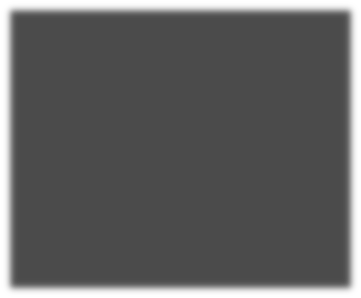 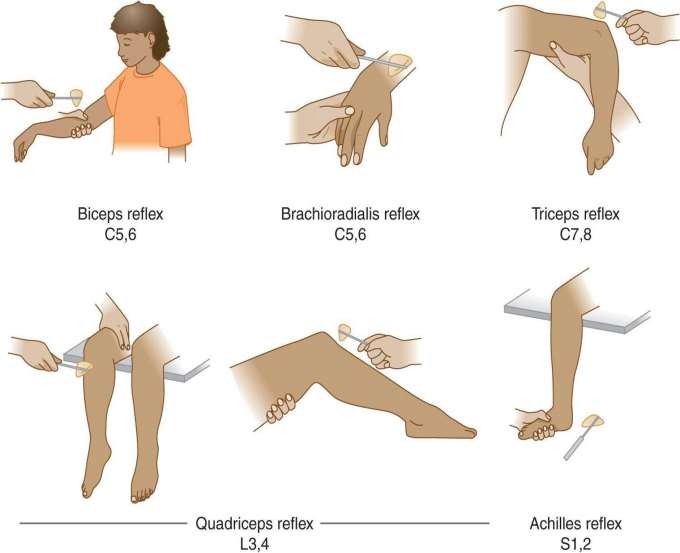 Superficial sensations
Deep sensation
Cortical sensations
Calf tenderness


Reflexes –

Deep
Superficial
primitive
Edema
Collection of fluid in the interstitial spaces or serous cavities. 
Pitting and non pitting
E.g. (Causes)
Bilateral 
Cardiac : CCF, LVF, pericarditis 
Renal : Acute nephritis, nephrotic syndrome 
Hepatic : Cirrhosis of liver, portal hypertension 
Venous : Inferior vena cava obstruction 
Endocrine : Myxedema
Allergic : Angioneurotic edema
Nutritional : Anemia, Hypoproteinemia, beriberi. 
Toxic : Epidemic dropsy
Unilateral :
Lymphatic :
Filariasis
Pressure by new growth, metastasis
Radiation  
Traumatic : Bruises, sprains, fractures
Infections: Cellulitis, boils, carbuncle
Metabolic : Gout
Venous : venous Thrombosis, Varicose veins.
Hereditary : Milroy’s disease
Built
Built is the skeletal structure in relation to age and sex of the individual. 
Tall stature (Gigantism) 
Short stature (Dwarfism)
Tall stature (Gigantism)
Causes:
Simple or primary gigantism: Racial, familial or constitutional. 
 Endocrine: Hyperpituitarism, hypogonadism
Genetic : Klinefelter’s syndrome
Metabolic : Marfan’s syndrome, homecystinura
Miscellaneous: Cerebral gigantism, etc.
Short stature (Dwarfism)
Causes
Hereditary/ Genetic
Chromosomal: Turner’s syndrome (45XO), Down’s syndrome, Noonan’s syndrome. Etc.
Constitutional growth delay
Delayed puberty
Nutritional: Malnutrition, malabsorption, rickets
Endocrine: Growth hormone deficiency, hypopituitarism, hypothyroidism, excessive androgens, Cushings syndrome, congenital adrenal hyperplasia
Skeletal: Achondroplasia, spinal deformities, skeletal dysplasias
Systemic diseases: Renal tubular acidosis, uremia, congenital cyanotic heart disease, cirrhosis of liver, etc.
Body Proportions
In adults, the height of the person is equal to the length of arm span. 
The upper segment (from vertex to the pubic symphysis) is equal to the lower segment (from pubic symphysis to the heel).

In infants, the upper segment is greater than the lower segment and the lower segment and the height is greater than the arm span.
Clubbing
Clubbing is bulbous enlargement of soft parts of the terminal phalanges with both transverse and longitudinal curving of the nails.
Causes
Pulmonary 
Bronchogenic carcinoma, mesothelioma 
Lung abscess
Bronchiectasis
Tuberculosis with secondary infection
Diffuse fibrosing alveolitis 
Empyema 
 Cardiac
Infective endocarditis
Cyanotic congenital heart diseases, Eisenmenger’s physiology 
Atrial myxoma
Alimentary 
Ulcerative coliotis 
Crohn’s disease
Cholangiolitic cirrhosis
Biliary cirrhosis 
Hepato-pulmonary syndrome 
Endocrine 
Myxedema 
Thyroid acropachy (thyroid nails of hyperthyroidism e.g. in Grace’s disesase) 
Acromegaly
Miscellaneous 
Hereditary 
Idiopathic 
Unilateral : pancoast tumor, subclavian and innominate artery aneurysm 
Uni digital : traumatic or tophi deposit in gout
Only in the upper limbs in herion addicts due to chronic obstructive phlebitis.
Grades
Softening of nail bed
Obliteration of the angle of the nail bed 
Swelling of the subcutaneous tissues over the base of the nail causing the overlying skin to become tense, shiny and wet and increasing the curvature of the nail, resulting in parrot beak or drumstick appearance 
Swelling of he fingers in all dimensions associated with hypertrophic pulmonary osteoarthropathy causing pain and swelling of the hand, wrist etc. and radiographic evidence of subperiosteal new bone formation (commonly seen in bronchogenic carcinoma, paraneoplastic syndromes).
Decubitus
Decubitus or the posture a patient adopts when lying in bed often gives a valuable diagnostic clue. 
Hemiplegia : 
Patient lies in bed with one side immobile, arm flexed, leg externally rotated. 
Meningitis and tetanus: 
Neck stiffness, opisthotonos
Colic :
Renal, biliary or intestinal colic, restless and tossing 
Acute inflammatory abdominal disease: 
Patient lies on his back quietly with legs drawn up.
Cardiorespiratory embarrassment: 
The patient is more comfortable in sitting up position. 
Pneumonia and pleurisy: 
Patient is most comfortable lying on the affected side .
Nutrition
Proteins: Hypoproteinemia causes rough skin and later edema of feet and brittle hair. 
Fats : Fat malnutrition leads to cachexia with hollowing of cheeks, loss of the shape of hips (due to loss of fats), flat abdomen and absent fat over the subcutaneous tissues of the elbows. 
Carbohydrates : Carbohydrate malnutrition is difficult to detect clinically because there is gluconeogenesis from fats or proteins.
Vitamins : These can be fat soluble (Vitamins A, D, E, K) or water soluble (rest ) and are discussed in the tables. 
Minerals : Deficiency of two minerals can be diagnosed clinically. Iron deficiency causes kilonychia and pallor whereas calcium deficiency causes tetany.
Vitamins
Pallor
Pallor is paleness of skin and mucous membrane either as a result of diminished circulating red blood cells or diminished blood supply.
Causes
Anemia 
Hemorrhagic 
Hemolytic 
Dyshemopoietic 
Deficiency of iron, folic acid or Vitamin B 12
Aplastic anemia 
Systemic and infiltrative diseases 
Chronic infection 
Pregnancy 
Malignancies
Vasoconstriction 
 Shock : Hypovolemic / Cardiogenic 
Exposure to cold
Fright
Syncope and postural hypotension 
Arterial occlusion 
Cutaneous 
Thick skin and nails 
Edema (edema causing diseases) 
Myxedema
Sites where anemia is detected
Lower palpebral conjunctiva 
Tongue
Soft palate
Palm and nails
Other mucosal areas like vaginal or rectal mucos
Jaundice
Yellow coloration of tissues and body fluids due to an increase in bile pigments. 
Increased bile pigment load to the liver, 
Affection of bilirubin diffusion into the liver cells. 
Defective conjugation. 
Defective excretion.
Normal Values 
Total 1mg%, Direct 0.25 mg% , greater that 0.4mg% in serum. 
Urine Urobilinogen : 100-200 mg/day
Fecal Stercobilinogen : 300 mg/day
Assessment of Jaundice
History : 
Abdominal pain 
Pruritus
Past history 
Examination : 
Tender liver 
Spleen
Gall bladder
Pallor
Investigations: 
Urine : Bilirubin Urobilinogen 
Stools : Sterocobilinogen 
Peripheral smear 
LFT 
Bilirubin 
Alkaline phosphate 
SGOT 
Barium meal and cholangiography 
RBC Survival
Causes
Infections 
Viral hepatitis 
Weil’s disease (Leptospirosis) 
Septicemia
Malaria, Typhoid 
 Toxic 
Anesthetic agents: Halothane, chloroform 
Anticoagulants: Phenindione 
Ant-tuberculous drugs : Rifampicin, P.A.S., I.N.H., Thiacetazone 
Metals : Arsenic, mercury, gold, bismuth 
Chemicals : D.D.T. 
X-ray irradiations
Cirrhosis
Portal 
Biliary 
Hemochromatosis
Drugs : L. Methyl dopa, quinine, phenacetin, sulfonamides
Physical agents : Burns, Irradiation 
Poisons: Snake venom, Favism 
Immunological : Mismatched blood transfusion, paroxysmal cold hemoglobinuria, lymphoma, CLL, SLE. 
Miscellaneous : Uremia, cirrhosis of liver.
Lymphadenopathy
Supra-clavicular fossa
Axillary glands
Supratrochelear lymph nodes
Inguinal nodes
Scalene nodes
Causes
 I.  Inflammatory 
Acute Lymphadenitis
Chronic Lymphadenitis:
Septic 
Tuberculosis
Syphilis
Filariasis
Lymphogranuloma inguinale
HIV with PGL or AIDS
II. Neoplastic
Primary: Lymphosarcoma
Sectondary : Carcinoma, sarcoma, Malignant melanoma
III. Hematological:
Hodgkin’s disease
Non-Hodgkin’s  lymphoma
Chronic lymphatic leukemia
IV. Immunological:
      Serum sickness, drug reaction, SLE and rheumatoid arthritis
Causes of Generalised Lymphaenopathy 
Tuberculosis
Infectious Mononucleosis
Secondary Syphillis
H.I.V 
Hodgkins Lymphoma, Non Hodgkins 
Lymphatic Leukemia
Sarcoidosis, Brucellosis, Toxoplasmosis
Thickened Nerves
Causes:
Leprosy
Neurofibromatosis
Diabetes
Amyloidosis
Charcot Marie Tooth syndrome
Sarcoidosis
Refsum’s disease
Rusy Levy syndrome
Dekerine Sotta’s syndrome 
Idiopathic hypertrophic neuropathy
CIDP (Chronic Inflammatory Demyelinating Polyneuropathy).
Skin ,hair and nails
Examination of skin:-
Color: It may be pale, flushed, cyanosed, yellow, etc.
Pigmentation: ( Hyper pigmentation)
Causes
Endocrine: Addison’s disease, Cushing’s disease thyrotoxicosis.
Deficiency: Pellagra, Kwashiorkor, megaloblastic anemia.
Infections: Kala azar, chronic malaria,secondary syphilis, tuberculosis, leprosy, HIV etc.
Metabolic: Hemochromatosis
Skin disease: Neurofibromatosis, lichen planus, acanthosis nigricans, etc.
Miscellaneous: Malignancy, pernicious anemia, exposure to sunrays or radiations.
Hypopigmentation
Causes :-
Leprosy
Leukoderma
Albinism
Fungal infection
Eruptions:-
Macules
Papules
Pustules
Nodules
Vesicles
Bullae
Wheal
Hemorrhage:-
Purpura
Hematoma
Causes:-
Deficiency : Vitamin deficiency, scurvy 
Infection: Meningococcal meningitis, SBE, HIV
Hematological: Thrombocytopenia, acute leukemia, chronic lymphatic leukemia, chronic myeloid leukemia (in terminal phase) platelet dysfunction and aplastic anemia.
Types of Skin
Dry skin:- Myxedema
Moist skin:- Profuse perspiration, myocardial infarction, crisis of pneumonia, thyrotoxicosis.
Thick skin: Myxedema, acromegaly, scleroderma.
Thin skin: old people, wasting diseases.
Pinched skin: Suggests dehydration.
Hair
Falling of hair: Infectious fevers, typhoid.
Patchy hair loss: Alopecia areata, syphilis
Loss of outer third of the eyebrows: Leprosy, Myxedema.
Absemce pf axillary, pubic and facial hair: Hypopituitarism, hypogonadism.
Excessive hair growth in women: Cushing’s syndrome, adrenocortical syndrome.
Nails
Koilonychia: Spoon-shaped deformity, iron deficiency anemia.
Onychia: Deformity the nail e.g following fungal or tuberculous infection.
Discoloration: Raynaud’s disease, silver and mercury poisoning.
Hemorrhages: Splinter hemorrhages
Trophic changes: Ribbing, brittleness.
Vertebral Column
Scoliosis:- an abnormal lateral curvature of the spine.
Causes:-
Congenital
Postural: Carrying heavy weight in one arm.
Compensatory: Reduced length to one lower limb.
Reflex: To relieve pain as in sciatica or renal colic
Neurological: Poliomyelitis, syringomyelia, muscular dystrophy, hereditary ataxia.
Rickets
Functional
Kyphosis:- an abnormal anteroposterior curvature of the spine with forward concavity and dorsal prominence.
Lordosis:- abnormal anteroposteriorcurvature of the spine with forward convexity.
Pes Cavus:- Increased anteroposterior curvature of the arch of the foot.
Joints
History:-
Onset
Pain and swelling in the joint.
History of trauma, tuberculosis, typhoid,exposure to venereal disease, pneumonia, bacillary dysentery, bleeding tendencies, renal colic.
Family history of hemophilia, tuberculosis gout, etc.
Examination of Joints
Inspection:-
Joints affected
Position of the joint and fixed deformity
Swelling
Signs of inflammation over the joint 
Muscular wasting just above the joint.
Palpation:-
Local temperature
Tenderness
Swelling-fluctuant or non-fluctuant
Bony components and its relation to the joint
Movements (active and passive):-
Pain on movement
Restriction of movement
Excessive muscular spasms
Grafting on movement
Measurements:-
Length of the limb
Circumference  of the limb
Relations of various bony points.
Causes of Arthritis
Acute Arthritis
Chronic Arthritis
Septic Arthritis
Tuberculous Arthritis
Gonococcal Arthritis
Reiter’s Syndrome
Typhiod Arthritis
Syphilitic Arthritis
Rheumatic Arthritis
Traumatic
Viral infection
Rheumatic arthritis
Reactive arthritis
Endocrine 
SLE
Rheumatoid Arthritis
Hematological
Metabolic
Seronegative Spondyloarthritis 
Malignancy
Post- Streptococcal
Secondary syphilis
ENL
Infective endocarditis
Psoriatic arthropathy
Reiter’s Syndrome 
Postcolitis Arthropathy
Juvenile rheumatoid arthritis
Post colitis arthropathy
Ankylosing spondylitis
Pulse
The Normal pulse has a small anacrotic  wave on the upstroke, which is not felt. This is followed by a big tidal or  percussion wave which is felt by the palpating finger.
Rate:-
Tachycardia
Bradycardia
Rhythm
Force, volume.
Equality
Peripheral pluses
Radio-radial delay
Apex pulse deficit
Anacrotic Pluse:-is a slow rising, twice beating pulse where both the waves are felt during systole.
Pulsus Bisferiens:- is  a rapid rising, twice beating pulse where both the waves are felt during systole.
Dicrotic Pulse:- is a twice-beating pulse where the first percussion wave is felt during systole and the second dicrotic wave is felt  during diastole
Pulsus Parvus ET Tardus:- is a slow rising pulse like the anacrotic pulse but the anacrotic wabe is not felt.
Pulsus Alternans:- is characterized by a strong and weak beat occurring alternately.
Causes
Left ventricular failure 
Toxic myocarditis
Paroxysmal tachycardias
For several beats following a premature beat
Pulsus Paradoxus:-
    Normal systolic blood pressure falls by 3-10  mm. During inspiration. This is because though there is increased  venous return to the right to the side of the heart there of the blood in the pulmonary.
Causes:-
Superior vena cava obsruction.
Lung condition.
Asthma
Emphysema
Airway obstruction
Cardiac
Pericardial effusion 
Constrictive pericarditis
Severe congestive  cardiac failure
NB: If the thoracic cage is  immobile as in ankylosing spondylitis, pulsus paradoxus does not occur.
Pulsus Bigeminus (Cupling):-  is coupling of the pulse waves in pairs, followed by a pause.
Thready Pulse:
    The pulse rate is rapid  and the pulse wave is small and disappears quickly.
Waterhammer Pulse:- 
    Is a Large bounding pulse associated with increased stroke voulme of the left ventricle and decrease in the peripheral resistance. Leading to a wide pulse pressure.
Causes:-
Physiological
Fever
Chronic alcoholism
Pregnancy
High output states or syndromes 
Anemia
Beriberi
Cor pulmonale
Cirrhosis of liver
Paget’s disease
Arteriovenous fistula
Thyrotoxicosis
Cardiac lesions
Aortic regurgitation 
Rupture of sinus of Valsava into the heart chambers 
Patent ductus arteriosus
Aortopulmonary window
Bradycardia
Systolic hypertension
Hypertension
JNC VII Criteria for Classification of Blood Pressure
Target BP is < 140 mmHg systolic and < mmHg.
Hypertensive emergencies :- Severe elevation in BP (> 180/120 mmHg) (pappiledema, retinal  exudates, retinal hemorrhages, nephropathy, intracerebral hemorrhage, acute, left ventricular failure with pulmonary edema, unstable angina pectoris, dissecting aortic aneurysm, eclampsia).
Hypertensive urgencies:-hypertension associated with severe headache , shortness of breath, epistaxis. Retinal damage.
Isolated systolic hypertension:- BP>140 mmHg and diastolic BP <90 mmHg.
Pulse pressure=SBP – DBP
Mean BP=2/3 DBP+1/3  SBP
Labile hypertension:-
        The patient is hypertensive at one time and normotensive at another  time.
White Coat Hypertension:-
         The patient’s BP is high when measured by professional but is normal when measured in casual circumstances .
Causes
Essential Hypertension
Renal
Endocrine
Neurological
Pregnancy induced HT
Cardiovascular HT
Drugs
Miscelleaneous
Effects of Hypertension
CVS:- Hypertrophy of left ventricle, angina pectoris and accelerated coronary artery disease.
Kidneys:- Compromise in renal function, shrinkage of kidney, proteinuria.
CNS:- Charcot-Bouchard aneurysms cause carebral hemorrhage. Accelerated atherosclerosis thrombosis,embolism and infarction hypertensive encephalopathy. Sites of hypertensive bleed are: cerebellum, thalamus basal ganglia (putamen),pons.
Fundus:- Keith Wagner Classification
Symptoms due to hypertension
Headache
Dizziness
Epistaxis
Symptoms due to Affection of Target  Organs
CVS:-
Dyspnea on exertion (incipient LVF)
Anginal chest pain (IHD)
Palpitations
Kidneys : Hematuria, nocturia, polyuria
CNS : 
Transient ischemic Attacks (TIA or stroke) with focal neurological deficit. 
Hypertensive encephalopathy (headache, vomiting, convulsions, unconsciousness, focal neurological deficit) 
Dizziness, tinnitus and syncope
 Retina : Blurred vision or sudden blindness
Symptoms due to underlying Diseases
Edema and puffy face – acute nephritis 
Weignt gain, hirsutism and stria – cusing’s syndrome. 
weight, loss, tremors, palpitations and sweating – hyperthyroidism / pheochromocytoma 
Weakness – primary hyperaldosteronism 
Joint pains, bronchospasm & peripheral vascular disease symptoms – polyarteritis nodose.
Signs
General Examination 
Moon face – buffalo hump and truncal obesity, cushiung’s syndrome. 
Puffy face, rough skin, obesity – Myxedema 
Tremors, tachycardia, exophthalmos, thyroid dermopathy and goitre – Hyperthyriodism 
Prognathism,clubbed hand, coarse features Acromegaly
Pigmentation – Neurofibromatosis
Radio femoral delay and collateral vessels over the chest wall – Coarctation of aorta
Weaker left radial – Preductal coarctation
Waterhammer pilse _ Aortic incompetence
Cardiovascular System
Cardiomegaly
Third and fourth heart sound gallop
Loud second heart sound
Early diastolic murmur – due to AI 

Respiratory System
Basal crepitations – LVF 
Rhonchi – LVF, Polyarteritis nodosa

Abdomen
Hepatomegaly – Cardiac failure
Palpable Kidney
…….Thanks